Το αγαπημένο μου μέρος
Έφη 
Ζαχρά
Δ1
2017 2018
Μύκονος
Η Μύκονος είναι πολύ ωραίο νησί. Εκεί έχει πολλά μαγαζιά και πολύ ωραίους  δρόμους . 
 Επίσεις έχει και πολύ ωραία σπίτια και θάλασσες.
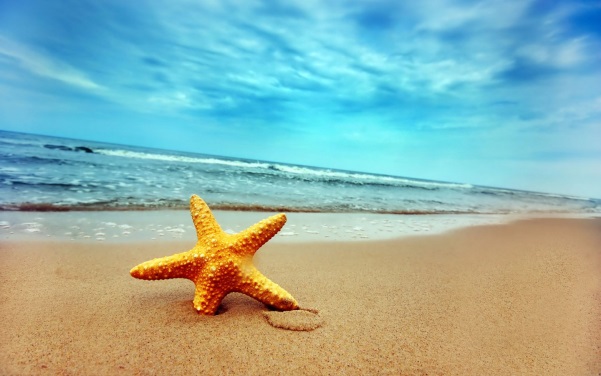 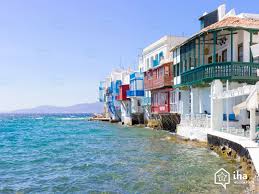 ΕΙΝΤΕΝ ΝΟΡΟΎΖ
Το ΈΙΝΤΕΝ ΝΟΡΟΥΖ είναι μια γιορτή στο Ιράν που γίνετε το καλοκαίρι
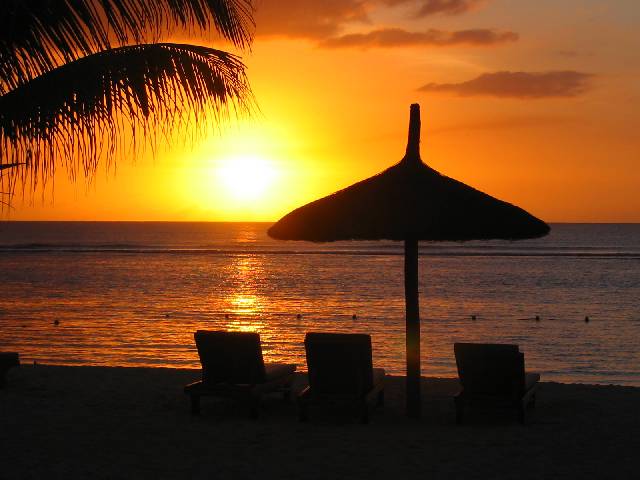 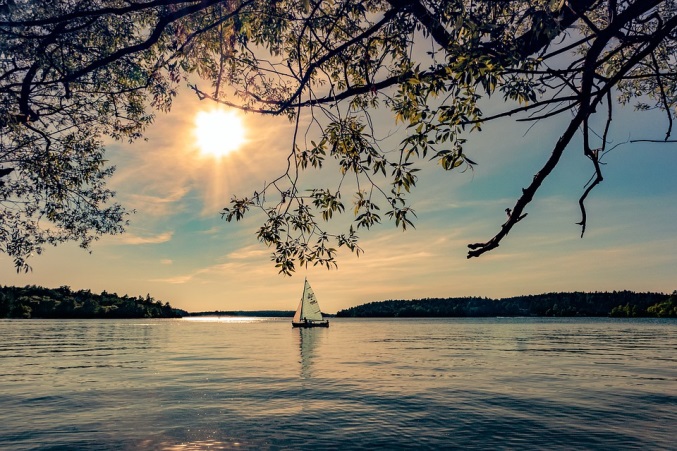